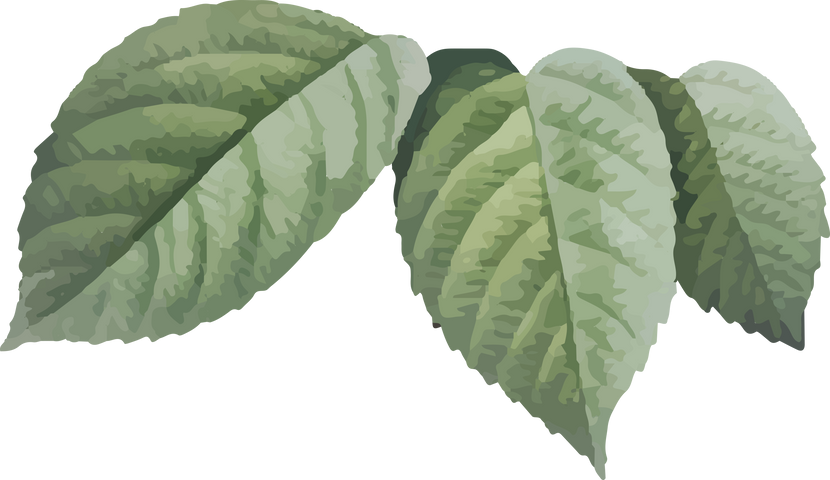 عودا حميدا 
بداية موفقة للفصل الدراسي الثالث
الوحدة الأولى جدول البيانات 
الدرس الأول الصفوف و الأعمدة
ا / الجازي المري
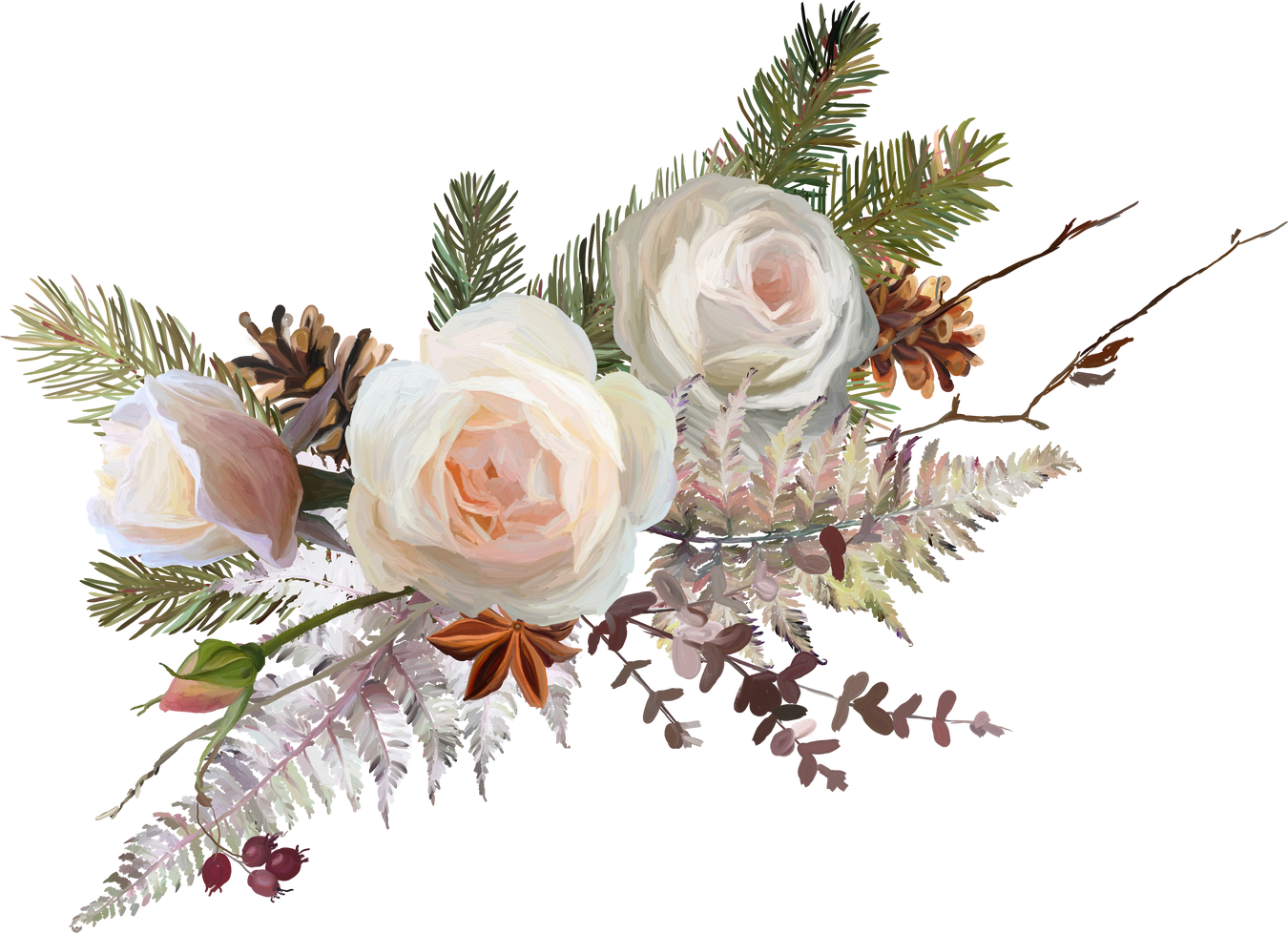 قناة التلقرام
استراتيجية شريط الذكريات
ماذا تعني هذه الأيقونه لأي برنامج ؟ مما يتكون ؟
هل يمكن اجراء العمليات الحسابية من خلاله ؟ 
كيف يتم تنسيق النصوص ؟
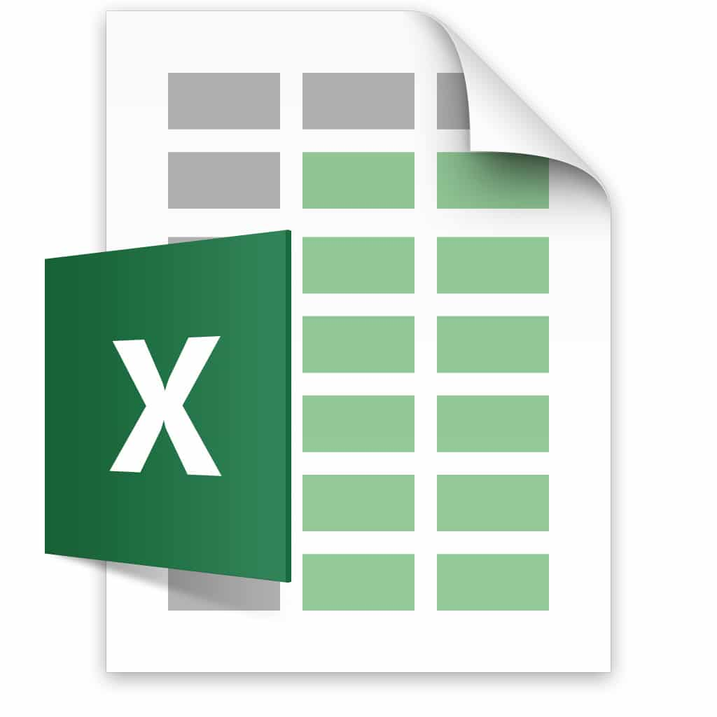 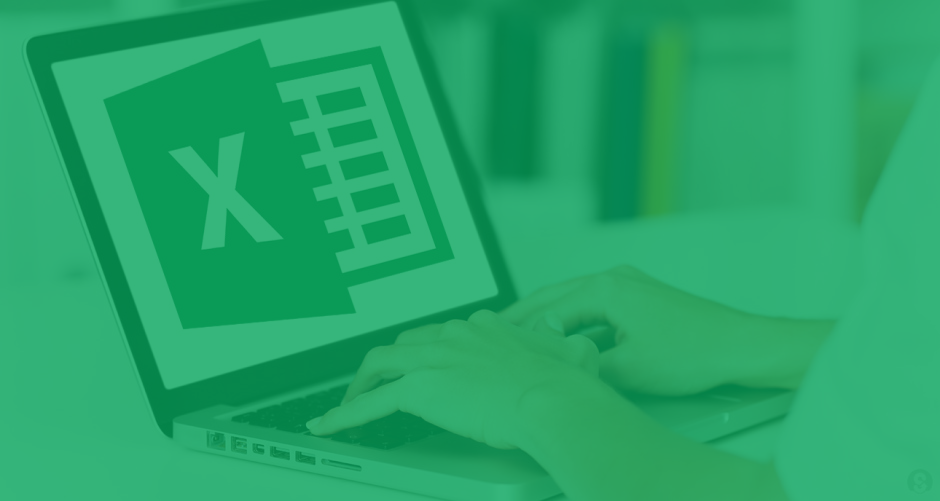 استراتيجية الاستنتاج
عند كتابة  المعلومات في الجدول اختفت بعض البيانات  ؟
ضبط حجم العمود لتصبح المعلومات قابلة للقراءة
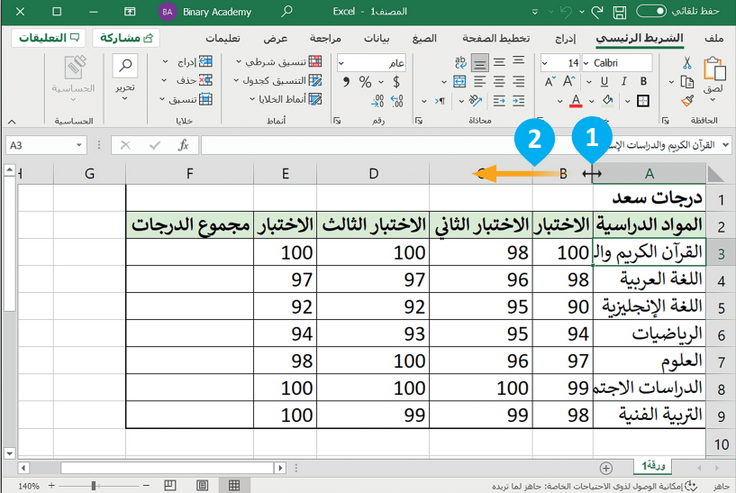 لتغيير عرض العمود:
< ضـعي مؤشـر الفـأرة علـى الطـرف األيسـر للعمـود الـذي ترغـب بتغييـر حجمـه، علـى سـبيل المثـال 
العمود A ، ٍ وسيتحول مؤشر الفأرة إلى شكل سهم أفقي مزدوج داخله خط عمودي
< اضغـطي باسـتمرار علـى زر الفـأرة األيسـر واسـحب أثنـاء تحريـك الفـأرة، علـى سـبيل المثـال، إلـى اليسـار 2
وسيتغير عرض العمود.
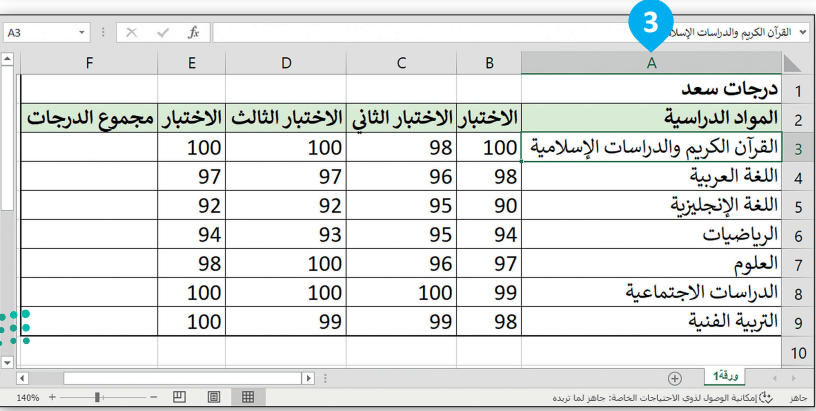 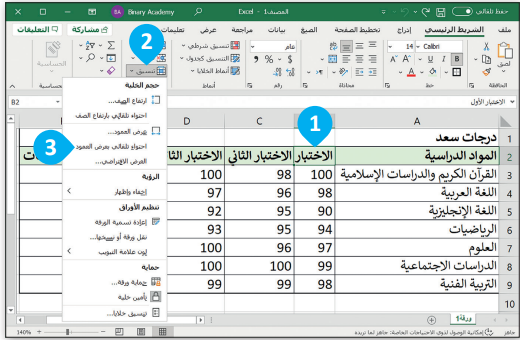 استراتيجية  التعلم الذاتي
اتبعي الترقيم في الصورة 
لمعرفة الاحتواء التلقائي لعرض العمود
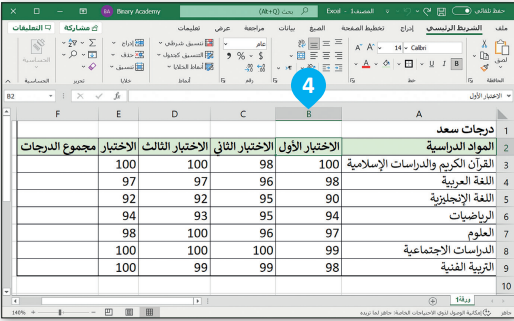 نحدد الصفوف التي نريد أن نغير ارتفاعها ,, نتذكر لابد أن يكون مؤشر الفأرة
تغيير ارتفاع الصف
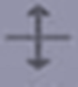 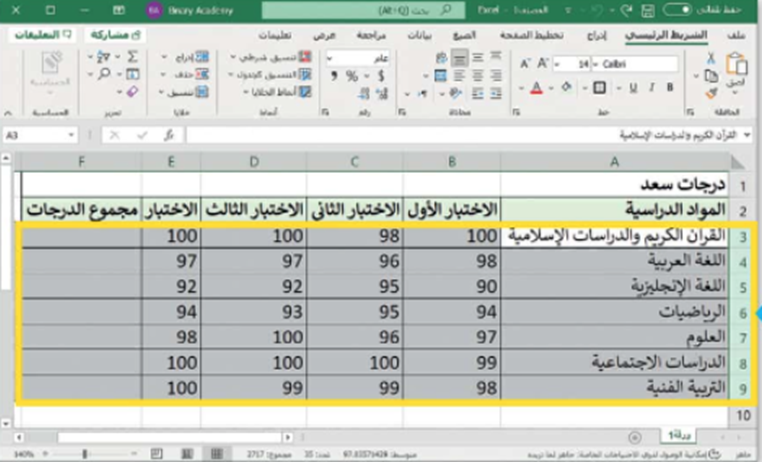 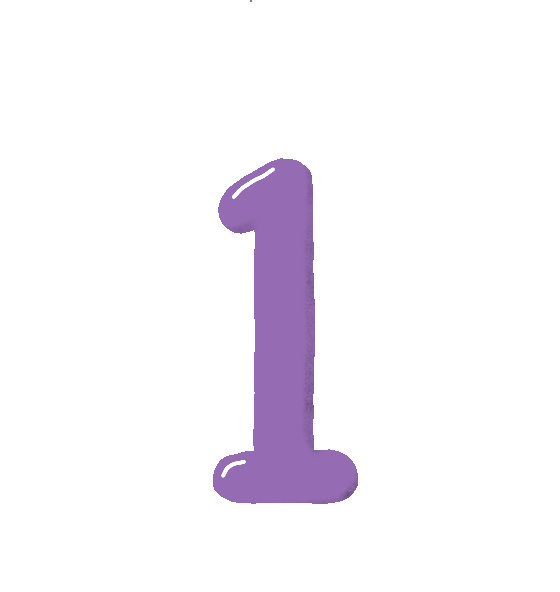 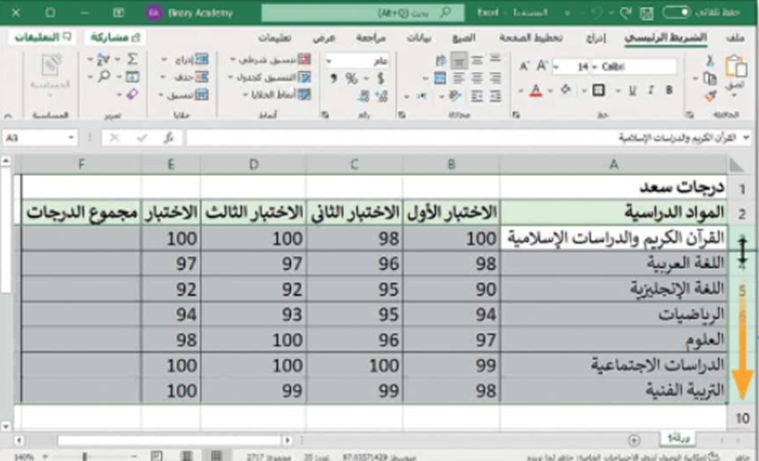 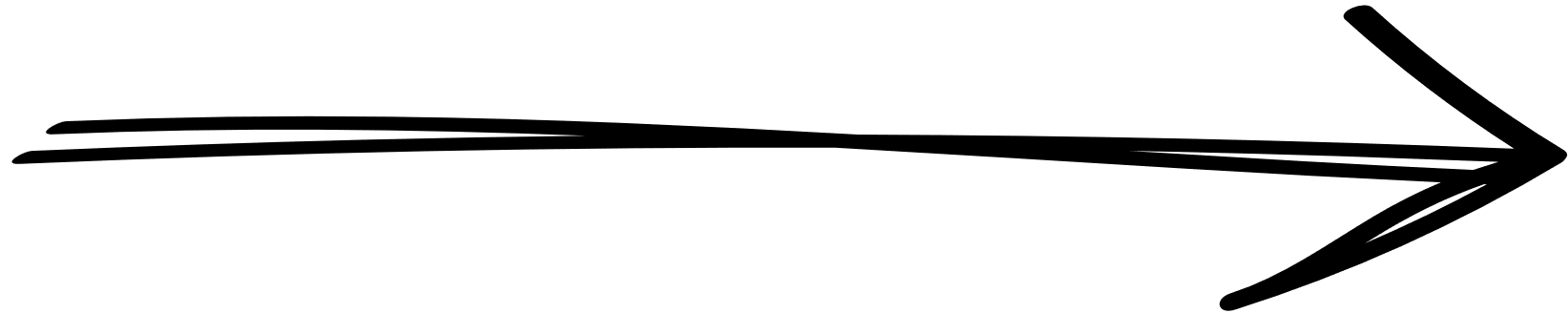 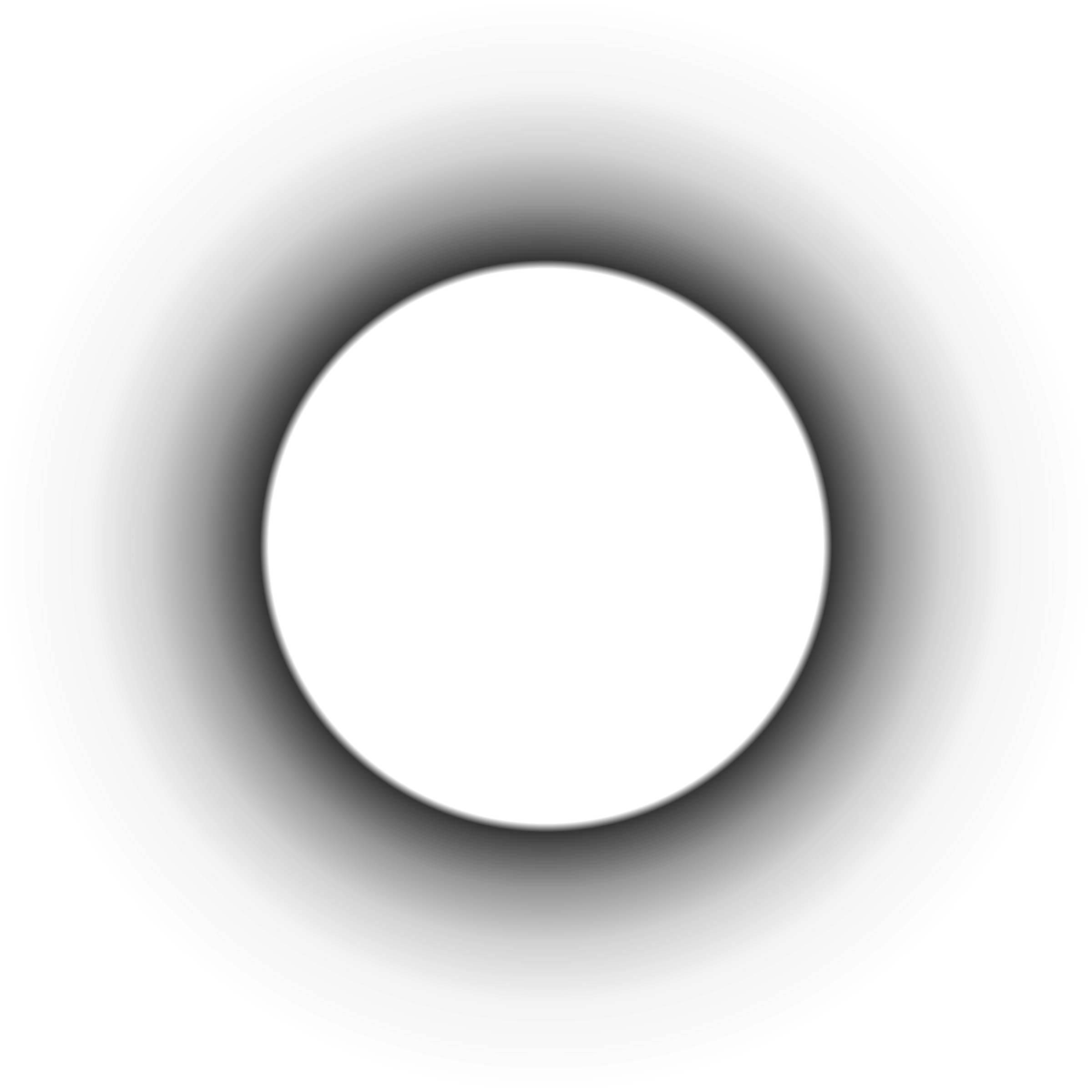 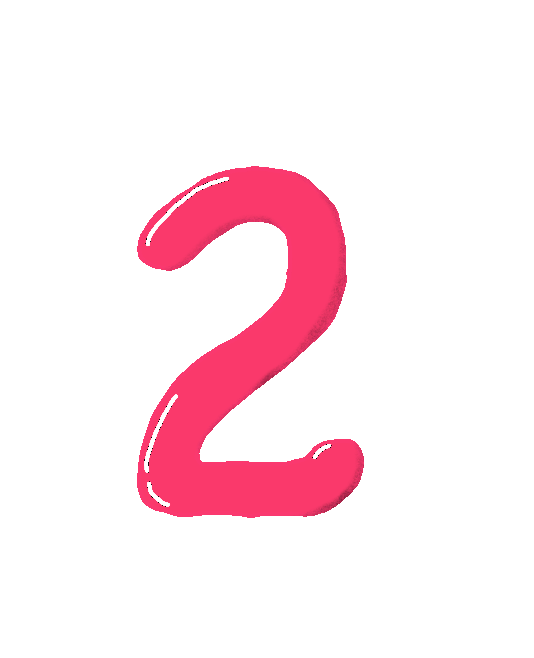 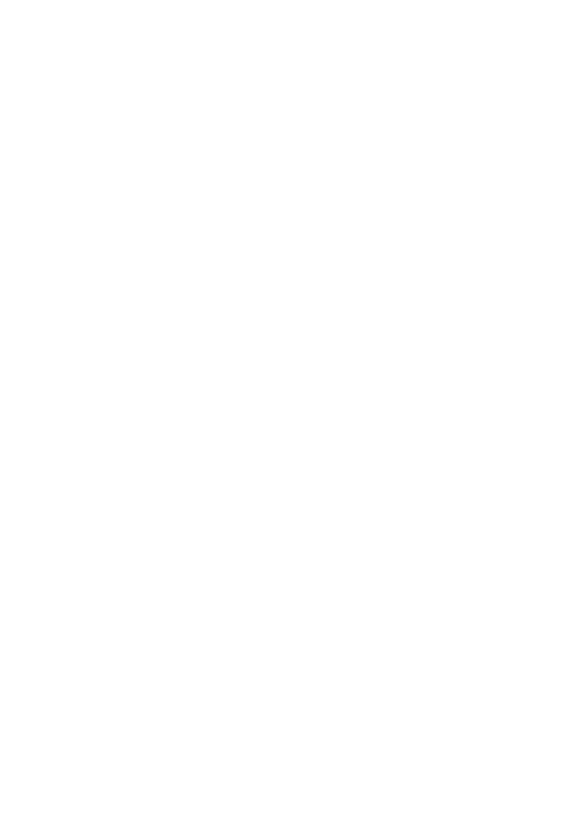 دمج الخلايا
نحدد الخلايا التي نريد دمجها – من الشريط الرئيسي – مجموعه محاذاه – علامة الدمج و التوسيط
إلغاء الدمج
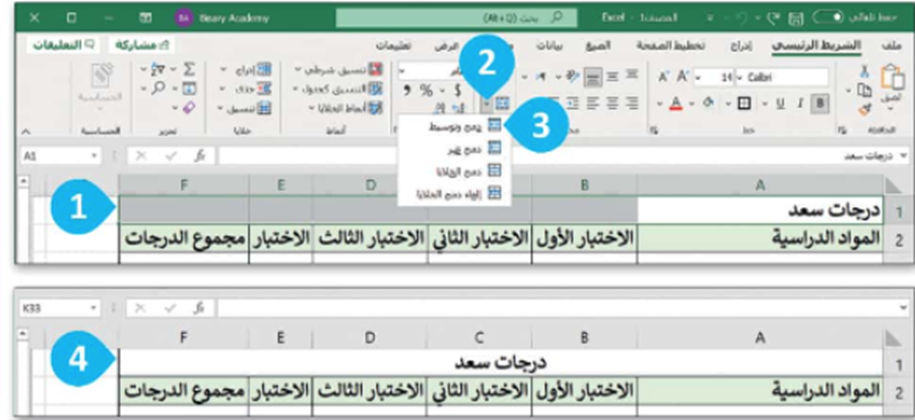 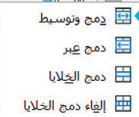 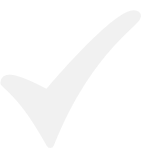 التفاف النص
أختر الخلية التي تريدها – من الشريط الرئيسي – مجموعه محاذاه – التفاف النص
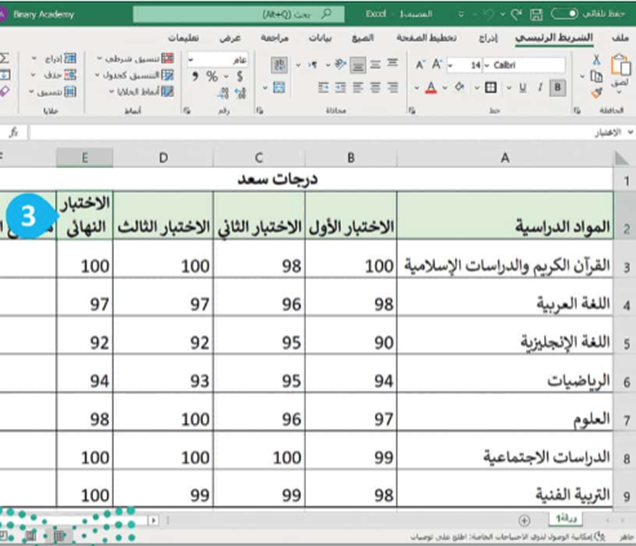 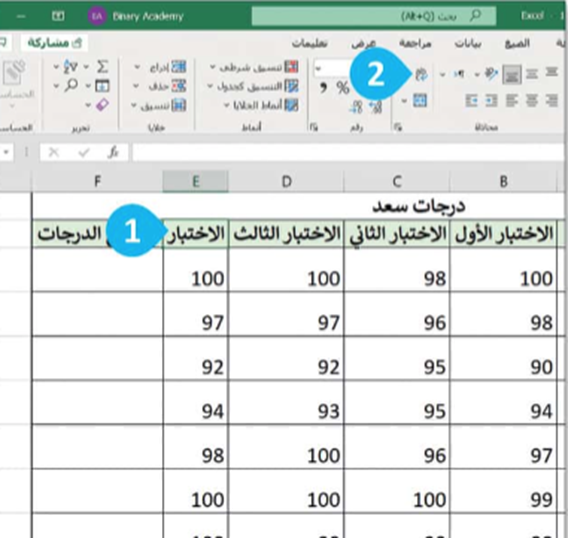 اختصار التفاف النص 
Alt + Enter
ادراج الأعمدة
للتوضيح : عملية الادراج الاعمدة تكون قبل العمود المحدد
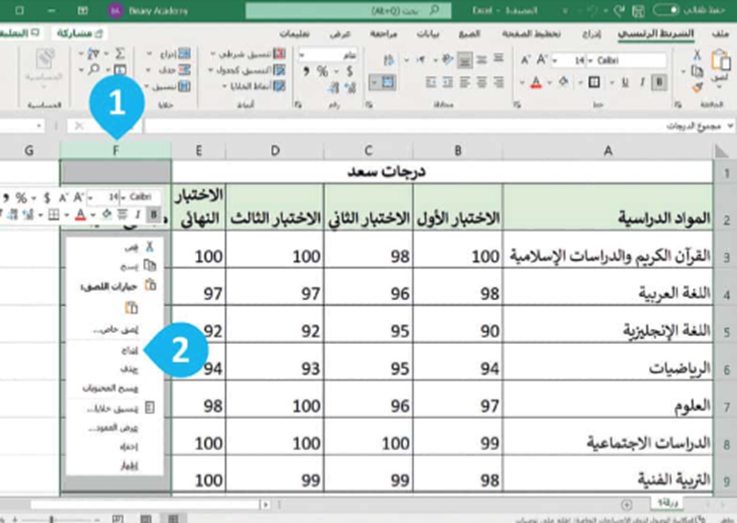 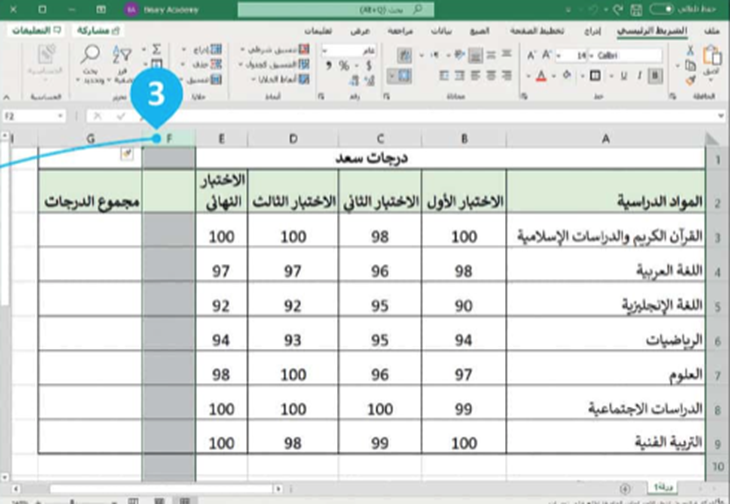 استراتيجية العصف الذهني
هل تختلف طريقة إدراج عمود عن إدراج صف ؟
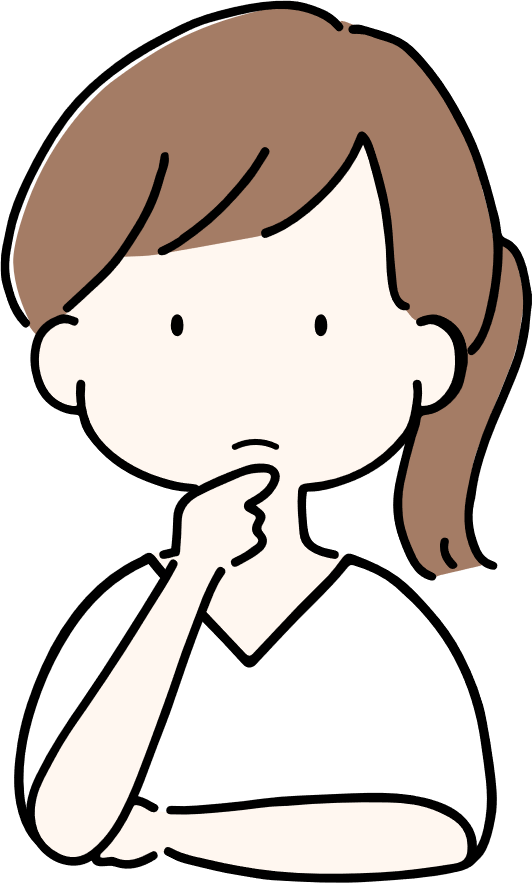 حذف الصفوف و الأعمدة
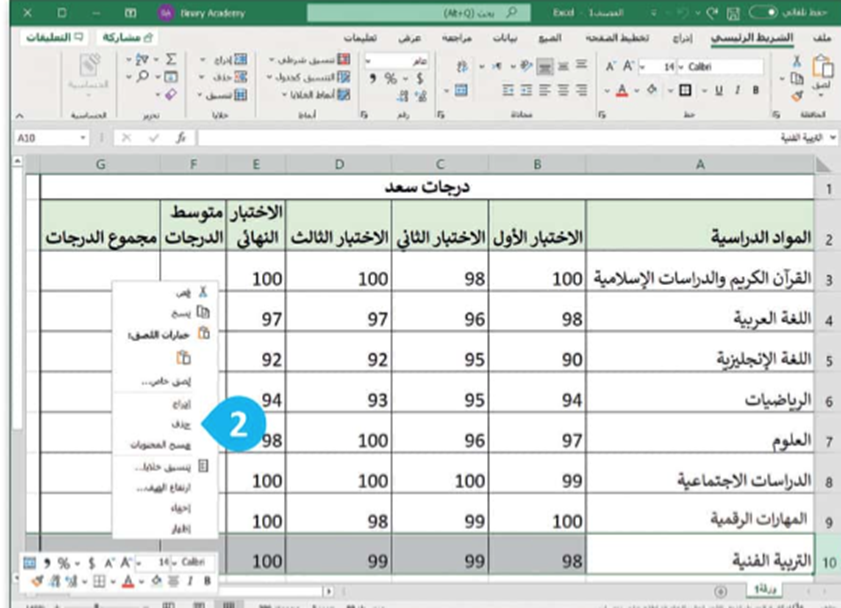 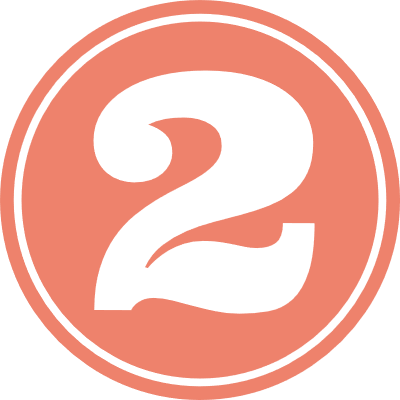 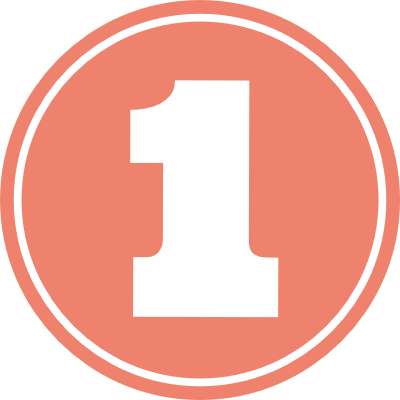 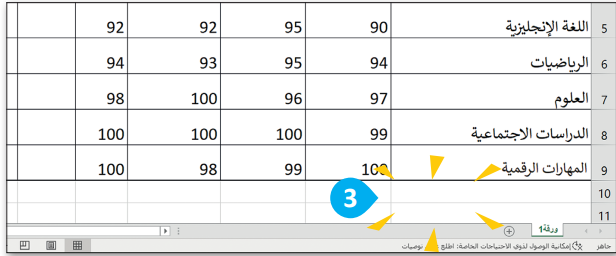 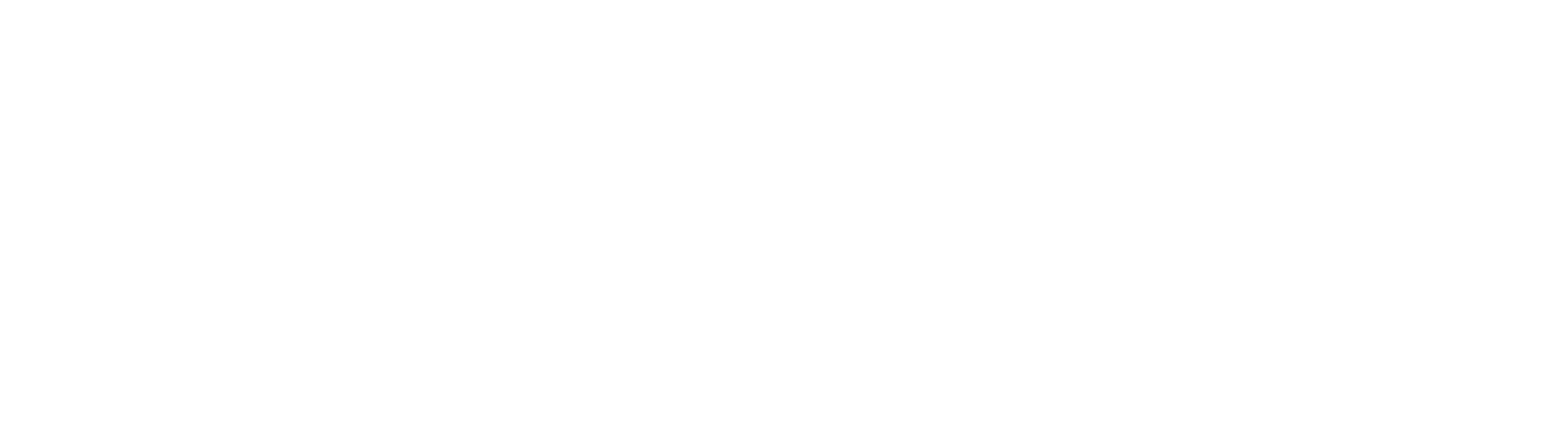 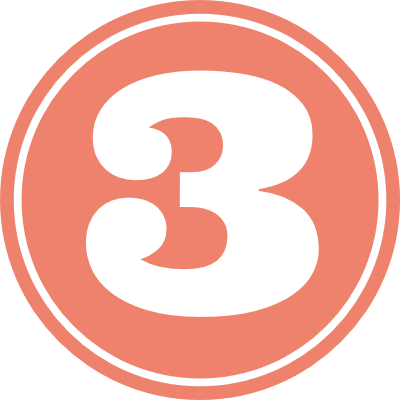 النتيجة النهائية
محاذاة النصوص و الأرقام 
تحديد الخلايا – الشريط الرئيسي – مجموعه  المحاذاة – اختيار المحاذاة المناسبة
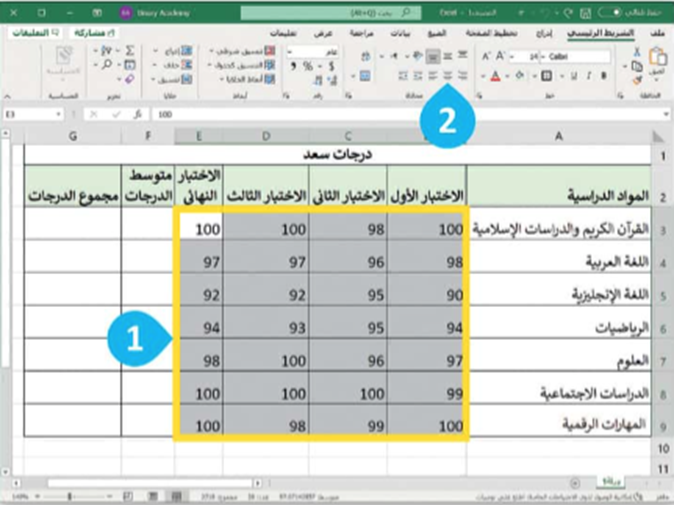 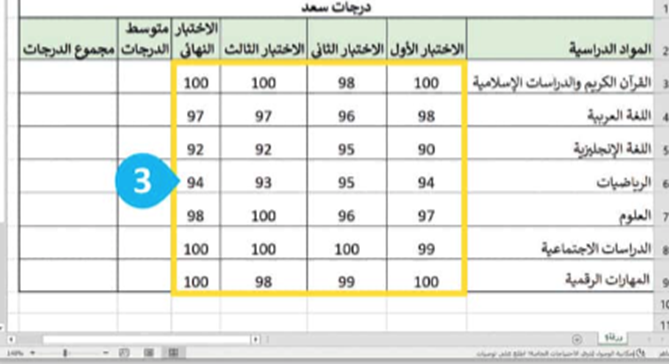 تغيير زاوية اتجاه النص 
تحديد الخلايا – الشريط الرئيسي – مجموعه  المحاذاة – اضغط على توسيع – غير الزاوية الى -45
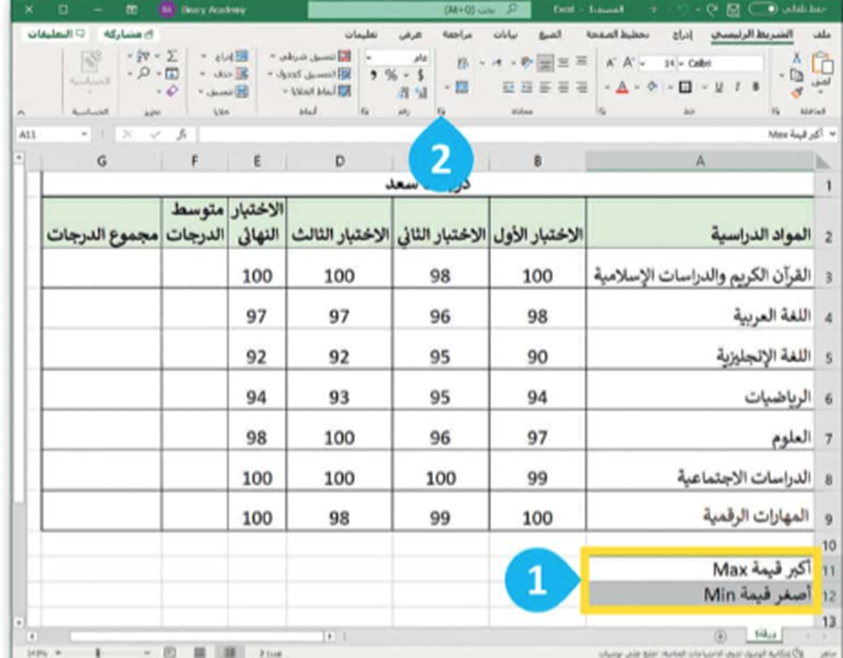 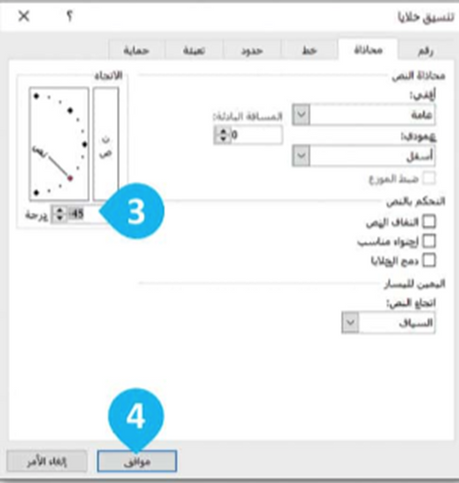 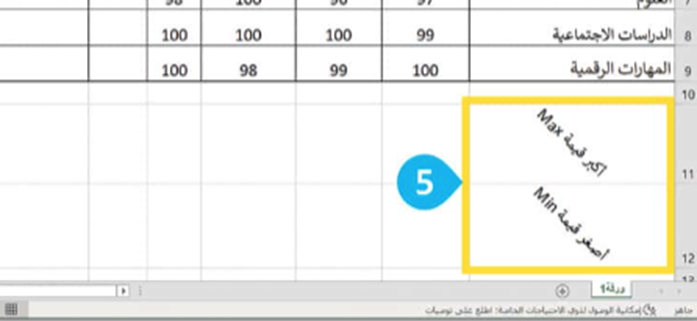 التطبيق
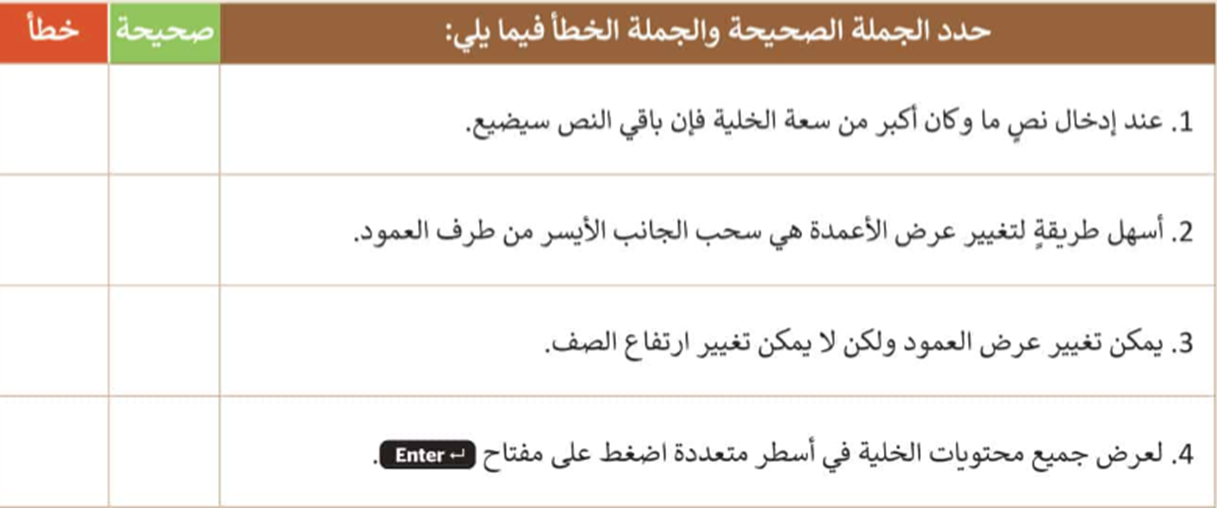